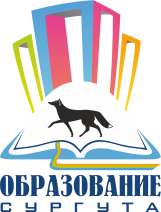 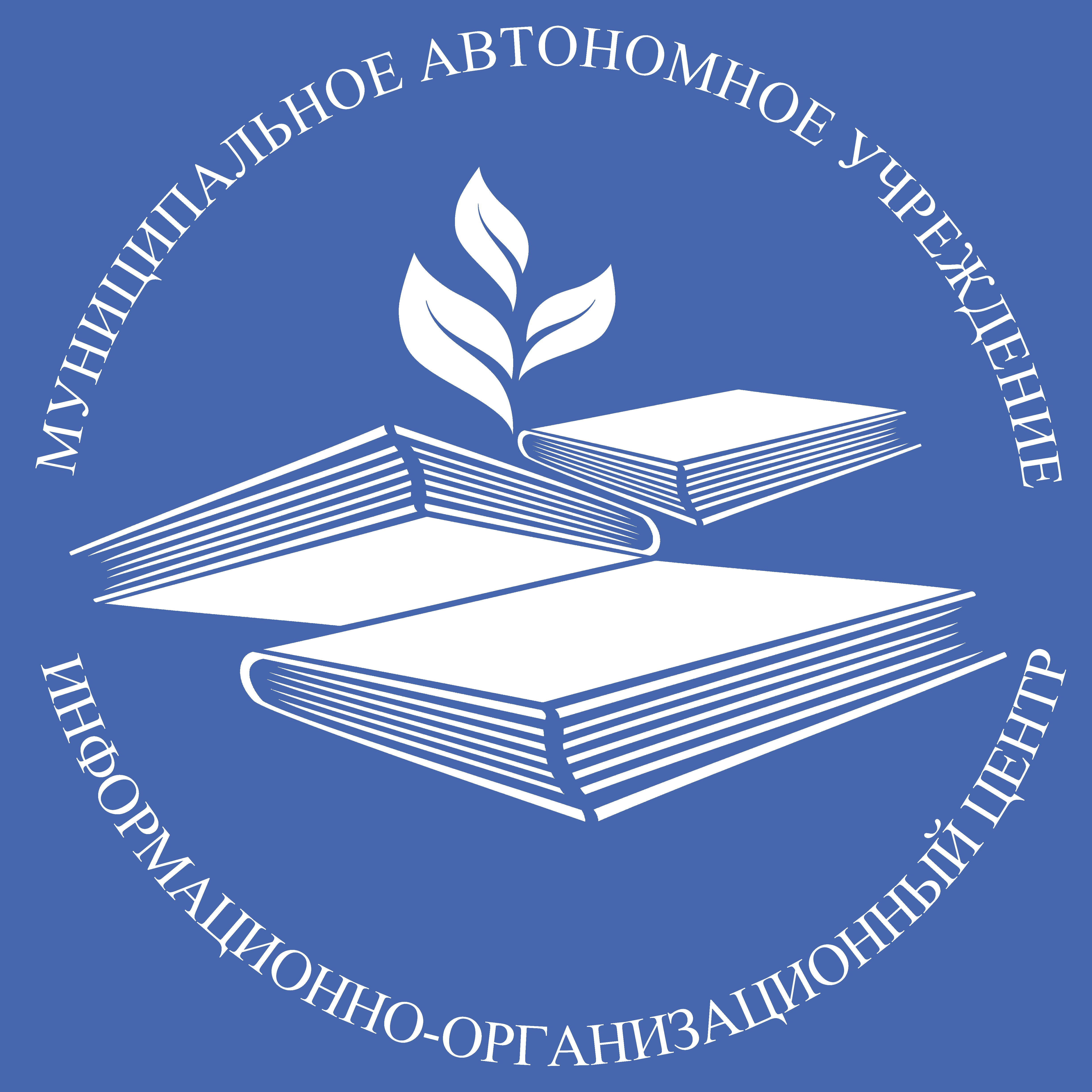 Муниципальное автономное учреждение «Информационно-организационный центр»
Об организации деятельности Апелляционной комиссии ХМАО – Югры и особенностях ее работы в 2024 году
Басистюк Оксана Юрьевна, 
начальник отдела организационно-аналитического сопровождения ОУ
г. Сургут,
2024 г.
Документы, регламентирующие подачу и рассмотрение апелляций о несогласии с выставленными баллами  участниками ГИА в 2024 году
Порядок проведения государственной итоговой аттестации по образовательным программам основного общего образования, утвержденный приказом Министерства просвещения Российской Федерации и Федеральной службы по надзору в сфере образования и науки от 4 апреля 2023 года № 232/551;
Порядок проведения государственной итоговой аттестации по образовательным программам среднего общего образования, утвержденный приказом Министерства просвещения Российской Федерации и Федеральной службы по надзору в сфере образования и науки от 4 апреля 2023 года № 233/552
Приказ Департамента образования и науки Ханты-Мансийского автономного округа – Югры от 22.03.2024 № 10-П-553 «Об организации и обеспечении деятельности Апелляционной комиссии Ханты-Мансийского автономного округа – Югры в 2024 году»
Приказ Департамента образования и науки Ханты-Мансийского автономного округа – Югры от 22.03.2024 № 10-П-553 «Об организации и обеспечении деятельности Апелляционной комиссии Ханты-Мансийского автономного округа – Югры в 2024 году»
Положение об Апелляционной комиссии Ханты-Мансийского автономного округа – Югры по рассмотрению апелляций участников государственной итоговой аттестации по образовательным программам основного общего, среднего общего образования, единого 
государственного экзамена в 2024 году
Порядок подачи и рассмотрения апелляций участника ГИА
Пункт рассмотрения апелляций о несогласии с выставленными баллами в г.Сургуте (ПРА)
Муниципальное автономное учреждение «Информационно-организационный центр»ул.Декабристов, 16
Члены ГЭК в ПРАКозачок С.А., заместитель директора МАУ «ИОЦ», тел. 52-56-64Басистюк О.Ю., начальник отдела организационно-аналитического сопровождения ОУ МАУ «ИОЦ», тел. 52-56-71
Зайцева А.М., эксперт отдела организационно-аналитического сопровождения ОУ МАУ «ИОЦ»Терешкина А.П., эксперт отдела организационно-аналитического сопровождения ОУ МАУ «ИОЦ»
Работа ПРА (3. Порядок организация деятельности Апелляционной комиссии)
Заседания Апелляционной комиссии проводятся дистанционно в очном формате при подключении пунктов рассмотрения апелляций, с использованием специализированного программного обеспечения – технологическое программное решение для Апелляционной комиссии
Помещение для работы Апелляционной комиссии в ПРА оборудуется:
автоматизированным рабочим местом, принтером, сканером.  
средствами видеонаблюдения в режиме видеозаписи (аудиозаписи).
Апелляционная комиссия не рассматривает апелляции по вопросам(3. Порядок организация деятельности Апелляционной комиссии)
Подача апелляции о несогласии с выставленными баллами участниками ГИА(5. Порядок подачи и рассмотрения апелляций участников ГИА-9, ГИА-11, ЕГЭ)
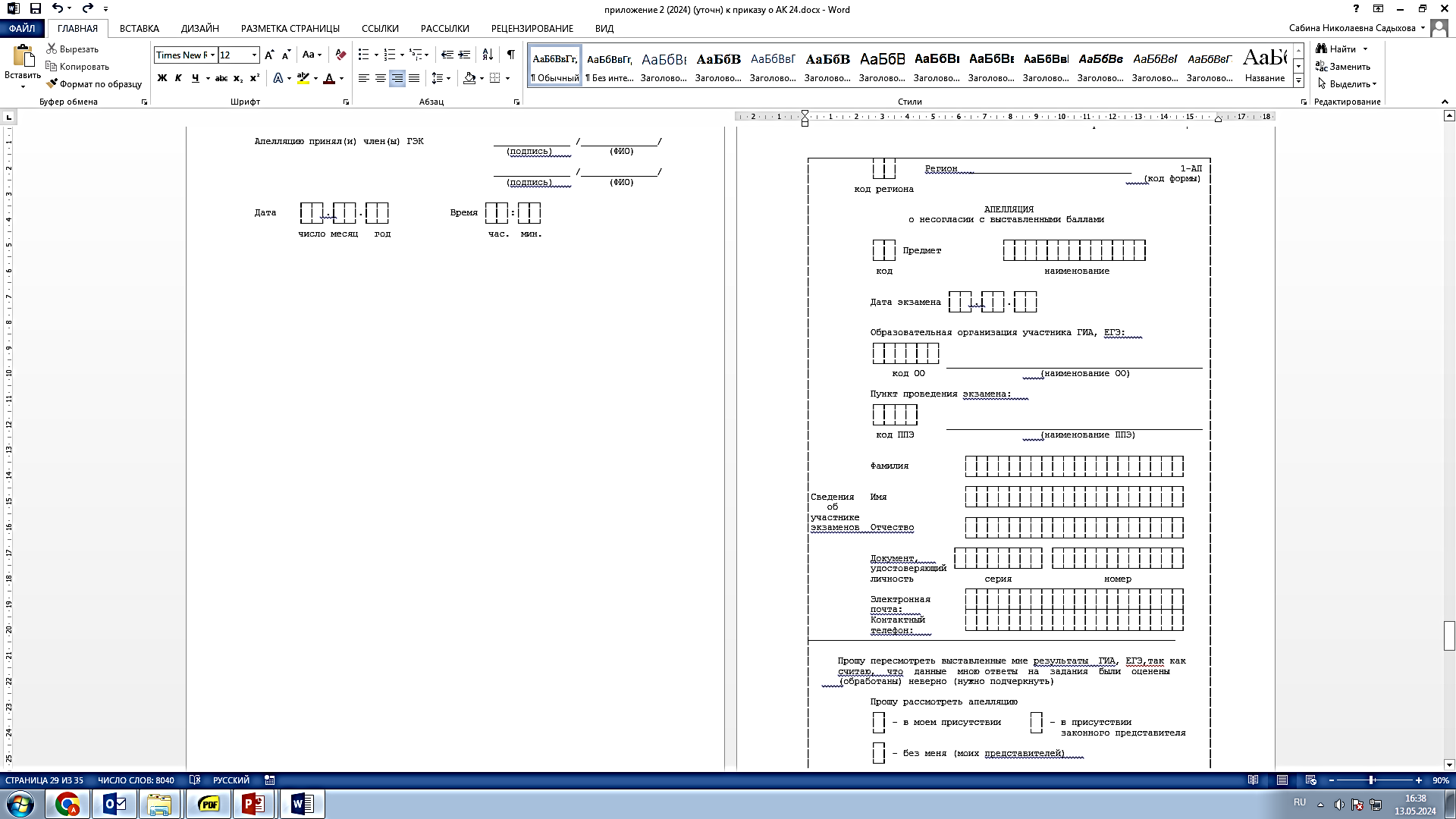 Подается:
 участниками ГИА-9, ГИА-11, ЕГЭ 
или их родителями  (законными представителями), при предъявлении документов, удостоверяющих личность, 
или уполномоченными их родителями (законными представителями) лицами при предъявлении документов, удостоверяющих личность,  доверенности  
в течение двух рабочих дней, следующих за официальным днем объявления результатов экзамена по соответствующему учебному предмету по форме 1-АП  в ОО, которыми участники экзаменов были допущены к прохождению ГИА-9, ГИА-11
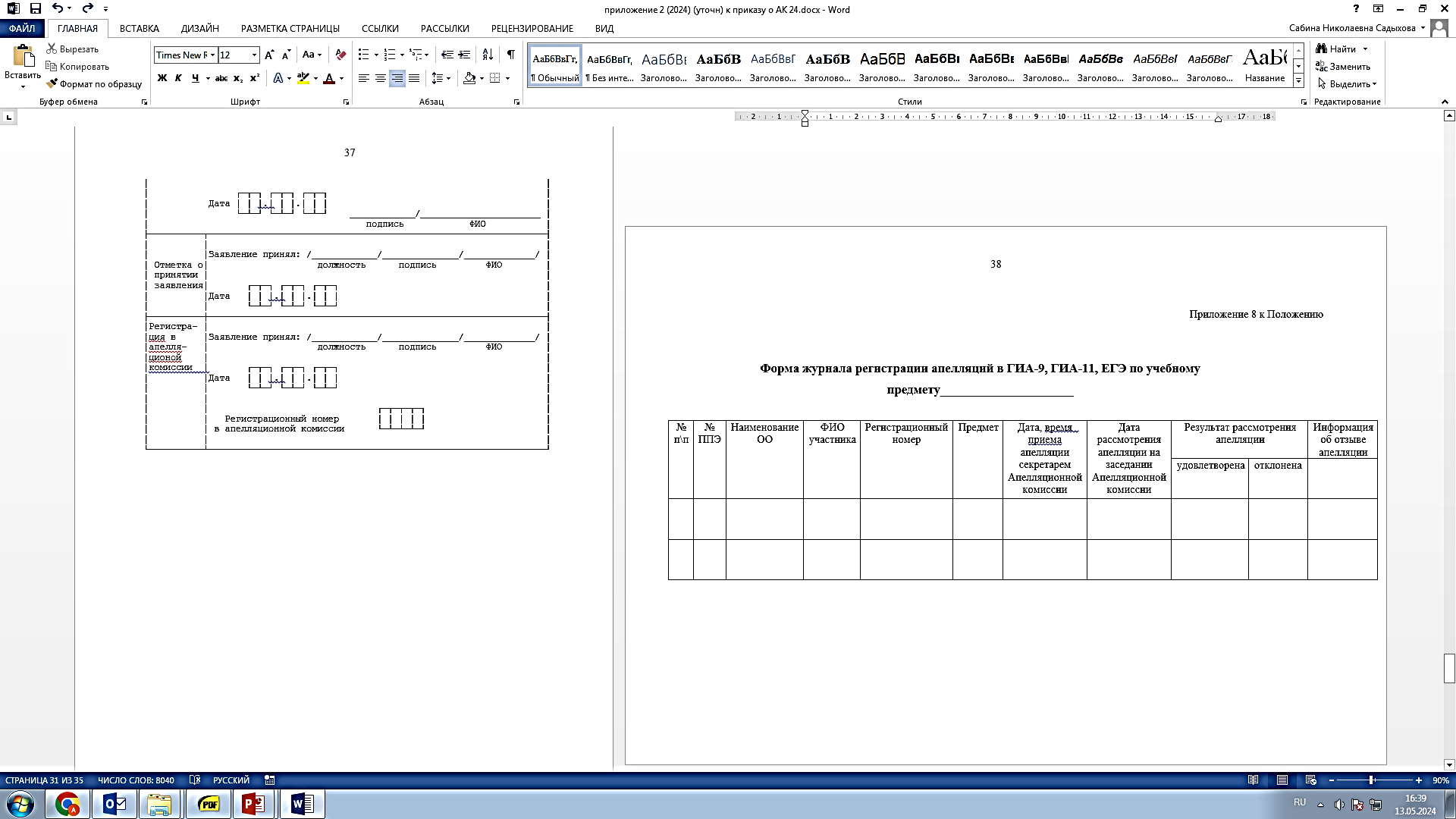 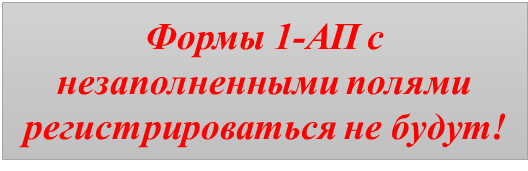 Подача апелляции о несогласии с выставленными баллами участниками ГИА
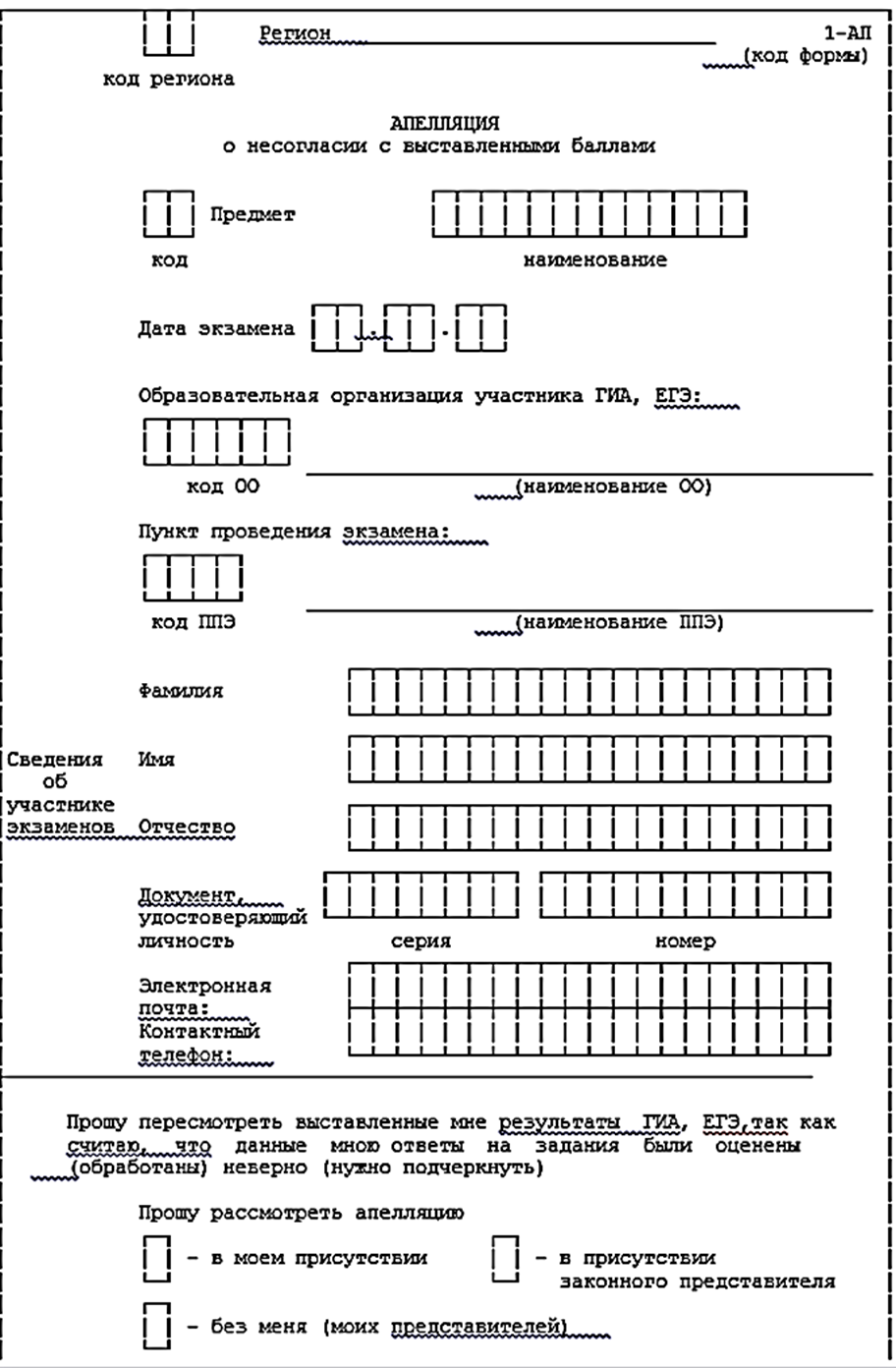 В форме 1-АП обязательно указывается:
код и название предмета
дата экзамена
код и наименование ОУ участника ГИА
Код и наименование ППЭ
ФИО
Паспортные данные
Контактный тел. и e-mail участника ГИА
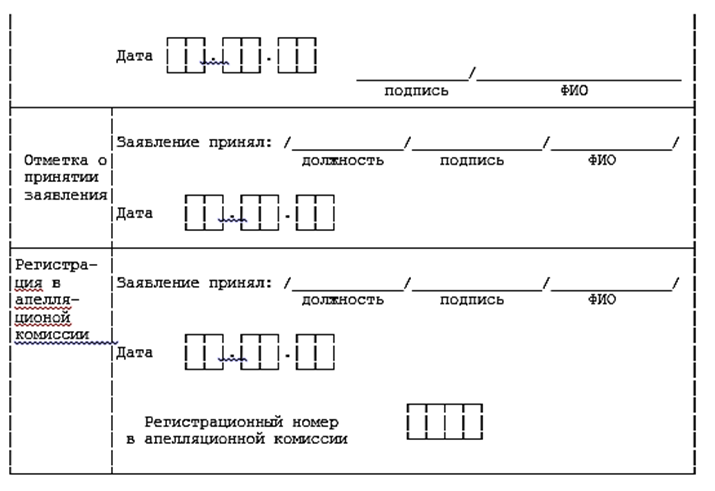 В форме 1-АП обязательно 
заполняется поле:
Отметка о принятии заявления в ОУ/ППЭ/ДО (ФИО и подпись принявшего заявление)
Участникам ГИА предоставляется возможность выбрать 
способ рассмотрения апелляции:
в моем присутствии;
в присутствии законного представителя
без меня (моих представителей).
Подача апелляции о несогласии с выставленными баллами КЕГЭ
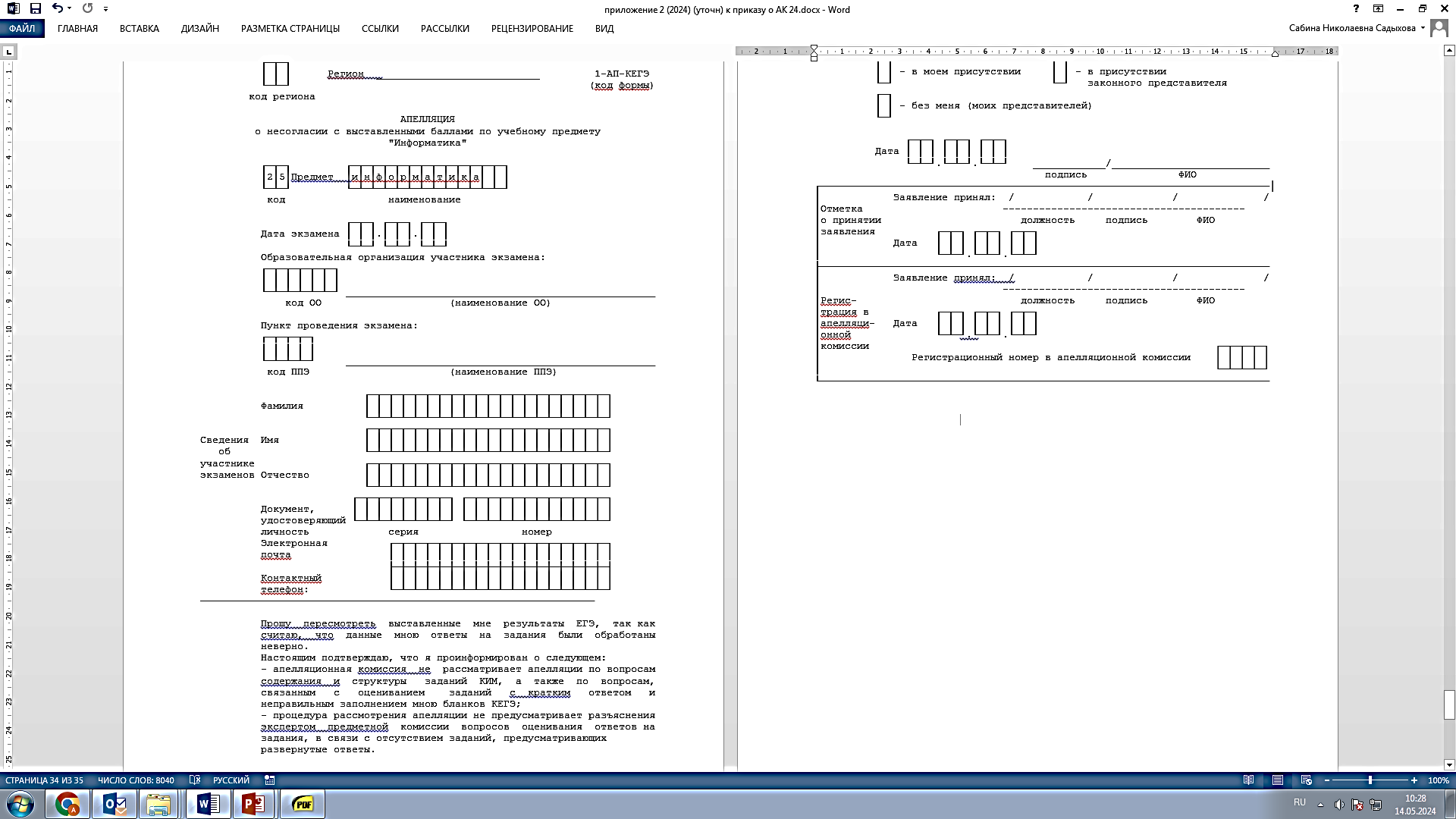 Подача апелляции о несогласии с выставленными баллами КЕГЭ по форме 1-АП-КЕГЭ
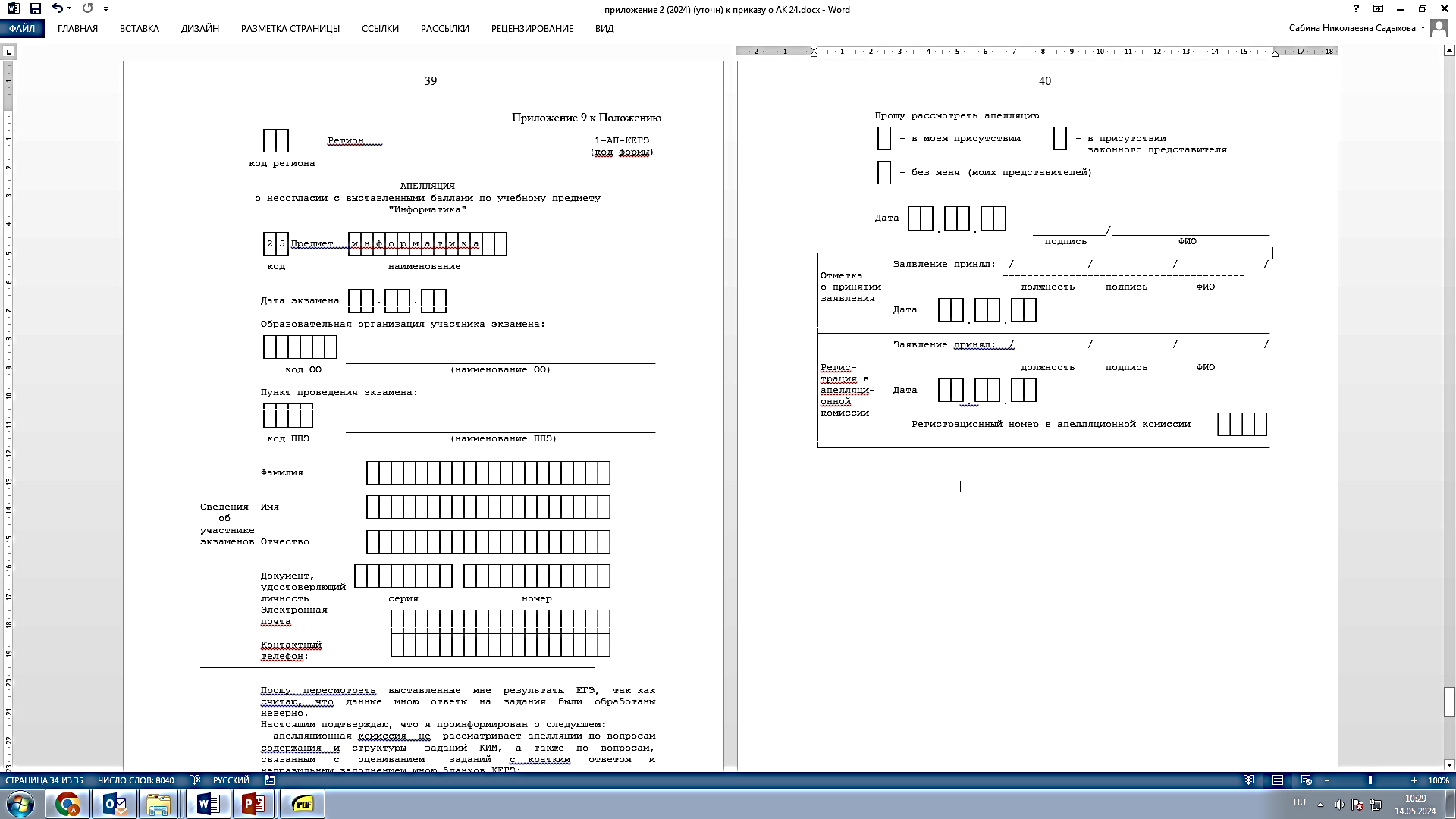 Подача апелляции о несогласии с выставленными баллами участниками ГИА(5. Порядок подачи и рассмотрения апелляций участников ГИА-9, ГИА-11, ЕГЭ)
Участники ГИА-9, ГИА-11, являющиеся обучающимися ОО, участвующих в экспериментальном (опытном) тестировании Системы сбора заявлений на участие в прохождении ГИА-9, ГИА-11 в 2024 году, могут осуществлять подачу апелляций о несогласии с выставленными баллами апелляций через ЦОП «Образование Югры» ( для МБОУ Лицей им.г-м Хисматулина В.И., СОШ №8, СОШ №24) 

В течение рабочего дня информирует в «Сферум» в группе «Ответственные ГИА» о переданных апелляциях
Рассмотрение апелляции о несогласии с выставленными баллами  участниками ГИА
(4. Функции и организационные задачи Апелляционной комиссии)
Во время заседания Апелляционной комиссии  по рассмотрению апелляций о несогласии с выставленными баллами:
Рекомендуемая продолжительность рассмотрения апелляции о несогласии с выставленными баллами, включая разъяснения по оцениванию развернутых ответов (в том числе устных ответов), – не более 20 минут (при необходимости по решению Апелляционной комиссии рекомендуемое время может быть увеличено).
Рассмотрение апелляции о несогласии с выставленными баллами  участниками ГИА
!
В случае отсутствия возможности загрузить электронные изображения КИМ в ТПР АК, КИМ предоставляется в пункт рассмотрения апелляций на бумажном носителе в запечатанном виде с соблюдением требований конфиденциальности и информационной безопасности
Ответственность за доставку КИМ на бумажном носителе в пункт рассмотрения апелляций и затем в ППЭ, являющийся местом хранения КИМ, обеспечение сохранности и конфиденциальности КИМ возлагается на лицо, утверждаемое приказом Департамента в качестве ответственного за хранение экзаменационных материалов в МОУО, ППЭ, являющиеся местами хранения КИМ
Рассмотрение апелляции о несогласии с выставленными баллами КЕГЭ(6. Рассмотрение апелляции о несогласии с выставленными баллами ЕГЭ, основного государственного экзамена по учебному предмету «информатика» в компьютерной форме)
Рассмотрение апелляции о несогласии с выставленными баллами  участниками ГИА
При рассмотрении апелляции также могут присутствовать (новое):
Рассмотрение апелляции о несогласии с выставленными баллами  участниками ГИА
При удовлетворении апелляции количество ранее выставленных первичных баллов может измениться как в сторону увеличения, так и в сторону уменьшения либо не измениться в целом.
Ознакомление участников ГИА с результатами заседания Апелляционной комиссии (АК)(4. Функции и организационные задачи Апелляционной комиссии)
По итогам рассмотрения апелляции о несогласии с выставленными баллами апеллянту выдается Уведомление (форма У-33).
Ответственные в ОУ в течение одного рабочего дня:
1. Обеспечивают подписание  уведомления (форма У-33) участником ГИА-9, ГИА-11, ЕГЭ, его родителями (законными представителями). 
2. Направляют отсканированное уведомление (форма У-33) по защищенному каналу связи  в АК (на номер сети 3675 по адресу АП РЦОИ86 ИРО г. Ханты-Мансийск) и ПРА (по адресу АРМ_РБД9_Сургут)
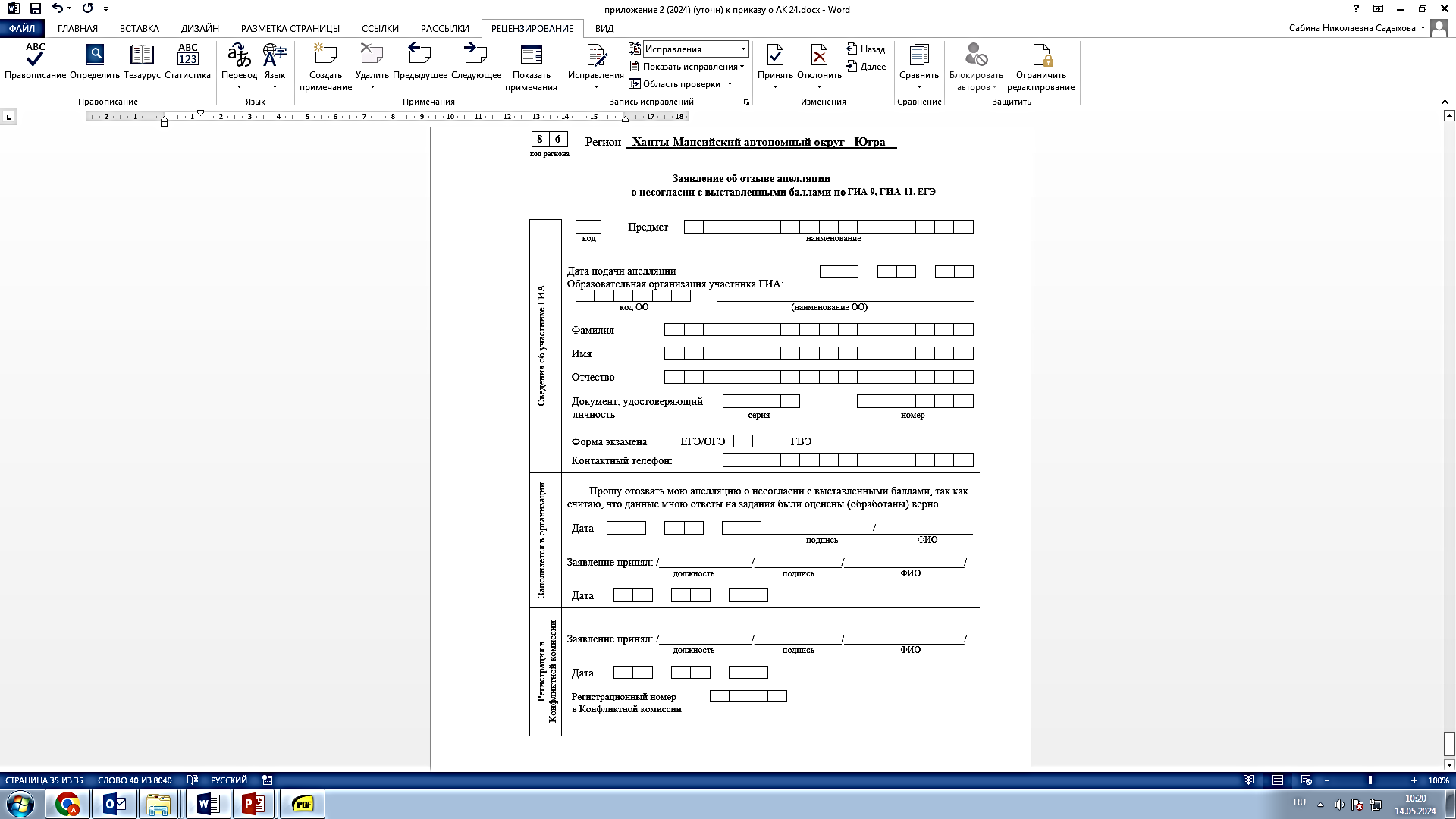 Отзыв апелляцииАпеллянт вправе отозвать апелляцию:
!!! При отсутствии заявления об отзыве апелляции о несогласии с выставленными баллами и неявки апеллянта на заседание Апелляционной комиссии (в случае отметки о рассмотрении апелляции в его присутствии) Апелляционная комиссия рассматривает апелляцию в установленном порядке (без присутствия участника ГИА-9, ГИА-11, ЕГЭ).
Участниками ЕГЭ подано 75 апелляций о несогласии с выставленными баллами по учебным предметам, из них 44 приняли участие в заседании Конфликтной комиссии посредством видеоконференцсвязи.
Участниками ОГЭ подано 56 апелляций о несогласии с выставленными баллами по учебным предметам, из них 31 приняли участие в заседании Конфликтной комиссии посредством видеоконференцсвязи
По результатам заседаний Конфликтной комиссии Ханты-Мансийского автономного округа – Югры 5 участникам удовлетворили апелляции (повысилась итоговая отметка).
По результатам заседаний Конфликтной комиссии Ханты-Мансийского автономного округа – Югры 11 участникам удовлетворили апелляции (результат повысился на 1-2 балла).